TFMM Meeting  Utrecht 2016
Ozone trends in Europe during the last 25 years based on time scale decomposition
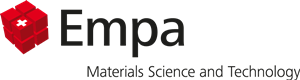 Eirini Boleti, EMPA – Air Pollution/Environmental Technology
Christoph Hüglin (EMPA), Satoshi Takahama (EPFL)
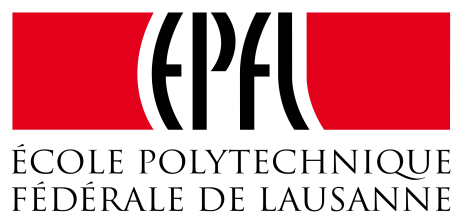 Outline
Introduction

Time Scale Decomposition Method

Trend Estimation Methodology

Results

Conclusions
Introduction
Time Scale decompositionEEMD
Huang 1998, 2008; Wu & Huang,2009

Data contain many overlapping frequencies at the same time
EEMD is a method for decomposing non-linear & non-stationary time series into its different frequencies
EEMD detects the different non-overlapping frequencies in signal and yields a number of components, one for each frequency.
        
	Data driven, no a-priori assumptions for nature of data

          Computationally costly
[Speaker Notes: Results are drawn based merely on the data, Basis fnc are  not pre-defined but extracted directly from data, Reveals underlying processes without influence from basis fnc.
Therefore, robust and appropriate for non-linear and non-stationary time series.]
Time Scale decompositionEEMD-How does it work?
Measurements



    Local Extrema



    Fit envelopes & find their mean
[Speaker Notes: Example of the procedure for calculating an IMF. 
Red dots are the local extrema of the signal and red lines the corresponding envelopes fitted based on the extrema. 
The green dashed line is the mean of the upper and lower envelope, which if afterwards subtracted from the signal and the above is repeated on the new series.]
Time Scale decompositionEEMD-How does it work?
Mean of Envelopes subtracted from signalProtomode
Protomode subtracted from input data & iteration…

We yield 1st Intrinsic Mode Function (IMF):
Number of extrema and zero crossings equal
Sum of envelopes zero

Subtract 1st IMF from signal and start again for the 2nd IMF
and so on..until: residue becomes a monotonic function
[Speaker Notes: 1st Protomode is the diff btw the input data and the mean of the upper and lower envelope
1st IMF after k iterations, h1k is the IMF with the highest frequency
Decomposition stops when the remaining series is a monotonic fnc, only 1 extremum, no more IMFs can be extracted]
Time Scale decompositionEEMD
Signal
 
      
     IMFs 1-6: 
        T=[1-40] days



            
      IMFs 7-11: 
           T>40 days


     Residue:
        T~17 years
Time Scale decompositionEEMD
Time Scale decompositionEEMD-How does it work?
Ensemble EMD, EEMD
White noise added to the data
Decomposition into IMFs as before
Repeat 1 and 2 with different white noise each time
Calculate ensemble means of IMFs
Noise assisted
How many iterations sufficient to obtain robust results?
[Speaker Notes: To avoid overlapping frequencies white noise is added to the data, which makes the method stochastic.
To have reliable result we need to repeat the method many times,we run a convergence analysis to identify how many times we must apply the method to obtain robust resuts.
For our case 150 runs was sufficient enough.]
Data Used for Trend Analysis
De-seasonalized Trends
Meteo-Adjusted Trends
Seasonal signal
Compare EEMD with a parametric approach.
[Speaker Notes: EEMD seasonal signal captures year to year variability, warmer summers, colder wintersdeseasonalization removes much of meteorologically driven variability of O3
Parametric: 3rd order polynomial fit and sum of 4 harmonics sin+cosvery smooth, more like an average seasonality, information for each particular year is lost
Subtracting two signal might reveal abnormal seasonal phenomena, interesting to study further..!]
Results-CHTheil Sen trends
Compare EEMD & Parametricapproach 

EEMD-Deseas reduces spread significantly

EEMD-MetAdj small reduction in spread

Parametric Deseas has high uncertainty
Results-CH
EEMD-DeSeas & MetAdj Trends 1st and 2nd Period
[Speaker Notes: Rural: 1st strong positive, 2nd strong negative
Traffic: 1st strong positive, NO or late BP for our studied period
Suburban: 2nd level off rather than decrease
Very polluted LUG: High Increase and strong decrease]
Results-CHChange in Trend
Year of change depends on station type

High rural stations much earlier

Traffic stations very late
Conclusions
De-Seasonalization reduces uncertainty in trends calculation
EEMD performs well in decomposition of underlying frequencies in O3 time series
De-Seasonalization based on EEMD removes good part of meteorology driven year-to-year variability (favorable for quantification of long-term trends)
Seasonal signal from EEMD can be analysed for changes in seasonal patterns
Mean O3 increased during the 1990s and trend changed in the 2000s (see TFMM trend report). Year of change depends on type of station
acknowledgements
Swiss Ministry of Environment (BAFU)
Meteorological Adjustment
Seasonal Cycle-Trends